Cookies & Sessions
Peter Larsson-Green
Lecturer at Jönköping University
Autumn 2018
Why do we need cookies?
HTTP is stateless.
Web application do not remember previous requests.
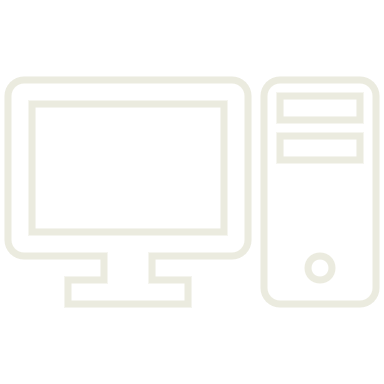 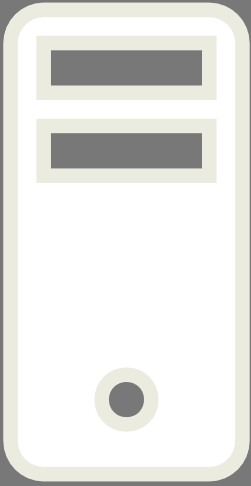 Server
Client
Request 1
Response 1
Request 2
Response 2
What can we use cookies for?
Remembering the client's state between different request, e.g.:
In a web shop, which items has the client put in the basket?
On a search engine, what are the previous words the user has searched for?
On a news site, which type of news are you interested in?
How do cookies work?
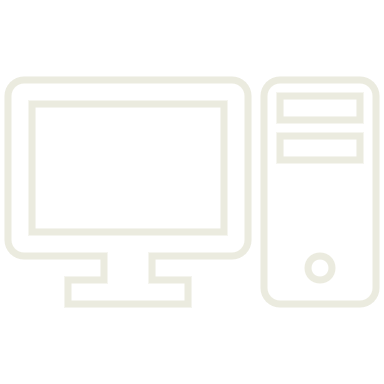 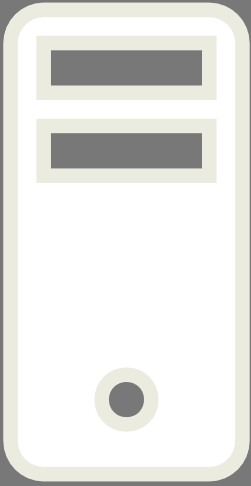 Server
Client
GET /search?query=soccer
Cookie name: searches value: soccer
200 OkCreate cookie name: searches value: soccerSearch result...
------------- value: soccer,        hockey
GET /search?query=hockeyCookie name: searches value: soccer
200 OkCreate cookie name: searches value: soccer, hockeySearch result...
The specification
HTTP State Management Mechanism:
https://tools.ietf.org/html/rfc6265
The details
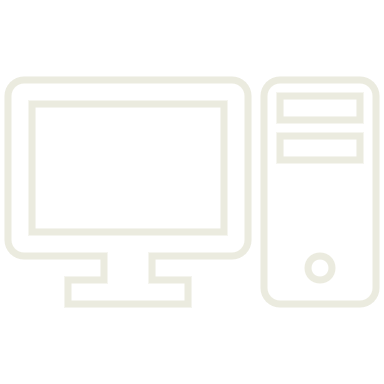 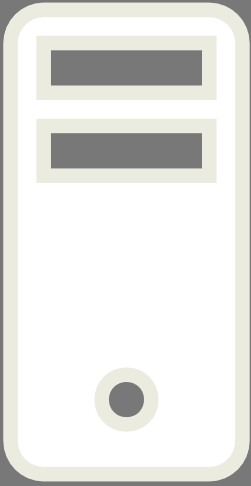 Server
Client
HTTP Response
HTTP/1.1 200 OK
Content-Type: text/html
Content-Length: 28
Set-Cookie: searches=soccer

<html>The resource...</html>
The details
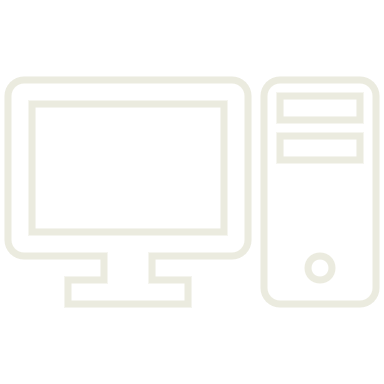 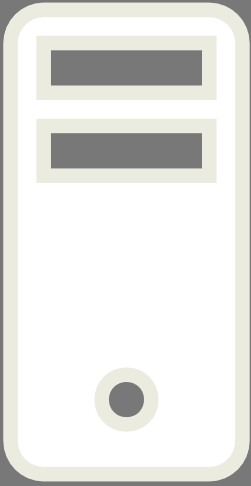 Server
Client
HTTP Request
GET /search?query=hockey HTTP/1.1
Accept: text/html
Cookie: searches=soccer
EU cookie Regulations
The ePrivacy Directive ("The Cookie Law"):
http://ec.europa.eu/ipg/basics/legal/cookies/index_en.htm 

General Data Protection Regulation (GDPR):
https://www.cookiebot.com/en/gdpr-cookies/
Downsides with Cookies
Clients have access to cookies:
Can read them.
Can modify them.
Sessions
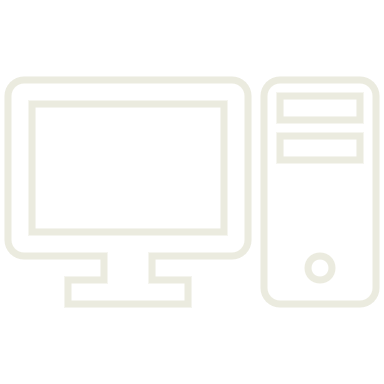 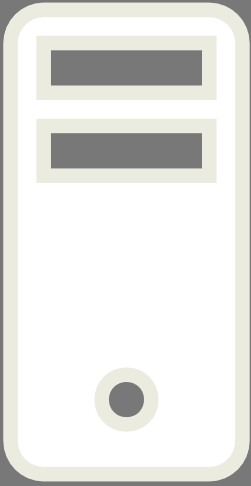 POST /loginusername: Alicepassword: abc123
Session id: djshrksksjwh loggedInAs: "Alice"
Server
Client
Cookie name: sessionId  value: djshrksksjwh
200 OkCreate cookie name: sessionId value: djshrksksjwh
GET /secret-pageCookie: name: sessionId value: djshrksksjwh